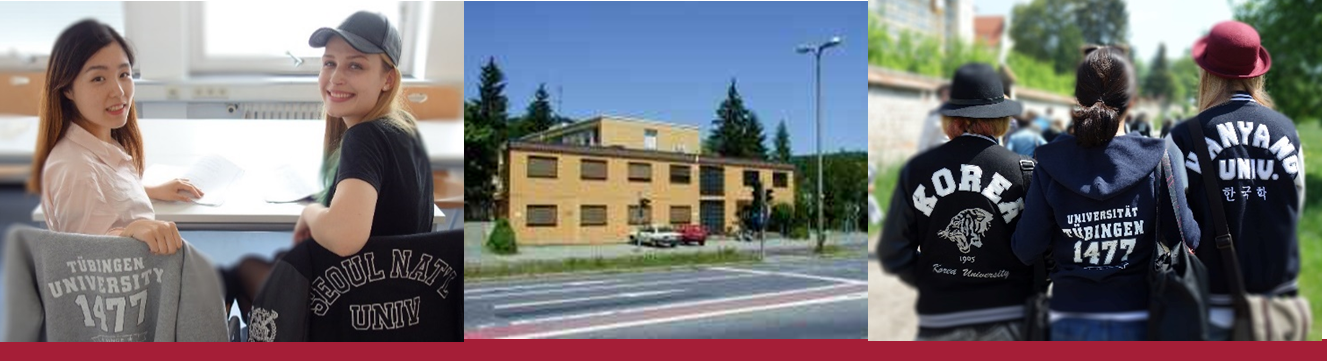 TUCKU – Exchange Year Info Event 2023
1 |TUCKU - Exchange Year Info Event 2023
Being able to take the Korean Language Course offered by universities for free is a unique feature of our exchange program ( For major and minor Korean Studies student )


Do not waste that privilege


Language will open up windows for you to have a deeper engagement with Korea!
2 | TUCKU - Exchange Year Info Event 2023
[Speaker Notes: Unique feature of our program…]
How to Get Your Exchange Grade Transferred?
your grades are not automatically transferred into our university system
fill out the “exchange grades” word document that applies to you (on the website)
Do this immediately after you come back from Korea. Do not procrastinate!
Fill out the form that includes both your language course and content course

Important Reminder: 
3 ECTs in Korea are a full 6 ECTs course in terms of course load
Therefore, when taking a course in Korea, you need to take the final exam and/or submit a final paper (You cannot fail this course and ask for 3ECTS credit)
You must collect all the language certificates and transcripts (both in English and Korean) before coming back to Germany
3 | TUCKU - Exchange Year Info Event 2023
Exchange Grade Transfer – Extra Content Courses
If you want to acknowledge the extra content courses you took in Korea to count as one of the content courses—one of the courses you were suppose to have taken during 2nd and 3rd semester and failed to pass—this is possible. Write down the exact module name based on Tübingen study plan in the word document. (ex. Modul Kor-BA-09:Aufbaumodul/ PS Gesellschaft Koreas)

Extra content courses took in Korea (not related to your major or minor subjects) can also be counted towards your Interkulturelle Kompetenz if you write down the module name as “Modul BQ:Interkulturelle Kompetenz” and fill out the rest
4 | TUCKU - Exchange Year Info Event 2023
[Speaker Notes: However, the content course should be unrelated to Korea!—to be recognized as BQ]
Exchange Grade Transfer
After filling out the form, submit ALL THREE documents listed below as a single file to this link (also on website):https://unitc-my.sharepoint.com/:f:/g/personal/ankla01_cloud_uni-tuebingen_de/EhM2t3b1KOBGu9AKM1VUrUQB39oiNd-i_MpHYDm-TUpIng


The word document form that you filled out
Your exchange year transcript (also include content course transcripts if you want them to be recognized)
Your language certificates—Level 3 & 4. (Also, Level 5 and/or 6, if it applies to you)
6 | TUCKU - Exchange Year Info Event 2023
Exchange Grade Transfer

After a review of your request, we will take the administrative steps to transfer your grades.

You will NOT get a confirmation email during this process. 

It is your responsibility to check your transcript to see which of your request has been accepted and processed.


* For further information on the exchange grade transfer refer to the guideline provided online  Website Korean Studies > TUCKU > Studienleistungen in Korea
7 | TUCKU - Exchange Year Info Event 2023
[Speaker Notes: Do this process right after returning….do not push it to later when you want to graduate…the process takes time]
How to fulfill “MODUL BQ: INTERKULTURELLE KOMPETENZ” credit?
You can take courses in other departments and count that towards your “Modul BQ: Interkultruelle Kompetnz (21-BQ-LA)” credit.
The Department of Korean Studies offers two courses “Vorbereitungskurs Interkulturalität” and “Nachbereitungskurs Interkulturalität.” You can take both courses and each receive 3ECTS (unbenoted).
Your work experience in Germany 
- Does not have to be Korea related work experience!
- Submit the “letter of proof” to Prüfungsamt (Ms. Sonja Bauer/ sonja.bauer@uni-tuebingen.de) 
4.     Fulfill the credit during your time in Korea (max. 15 ECTS)



* For further information on BQ Module refer to the guideline provided online Korean Studies website > Studium > Studiengänge > B.A. Koreanistik/Korean Studies
8 | TUCKU - Exchange Year Info Event 2023
BQ Module
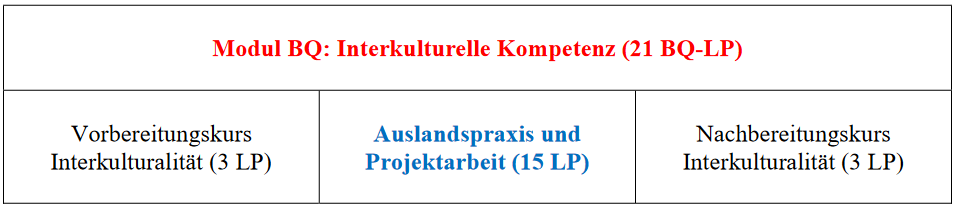 9 | TUCKU - Exchange Year Info Event 2023
How to fulfill “MODUL BQ: INTERKULTURELLE KOMPETENZ” credit in Korea?
 
“AUSLANDSPRAXIS UND PROJEKTARBEIT”
(max. 15LP)
An “extra” content course (3ECTS) taken in Korea—outside the major and minor subject—could be counted towards 3 ECTS of your “Auslandspraxis und Projektarbeit” credit (unbenotet).

Participation in various workshops (or excursions) in Korea organized by Dr. Myong Hoon Shin (TUCKU Director) could also be counted (unbenotet).
10 | TUCKU - Exchange Year Info Event 2023
[Speaker Notes: Stipendium:
Asiana Airlines
Auslands BAFöG
DAAD
MAKES DAAD
Diverse Stipendien]
TO RECEIVE “AUSLANDSPRAXIS UND PROJEKTARBEIT” CREDIT (15LP)
Participation in an internship (or a part-time job) could also be counted (unbenotet) (Max. 10ECTS)
while you are in Korea, make sure to submit the “letter of proof” to Dr. Myong Hoon Shin (TUCKU Director).
* For further information on the BQ credits refer to the guideline provided online  Website Korean Studies Tübingen > Studium > Studiengänge > BA Koreanistik / Korean Studies

https://uni-tuebingen.de/fakultaeten/philosophische-fakultaet/fachbereiche/asien-orient-wissenschaften/koreanistik/studium/studiengaenge/ba-koreanistik-korean-studies/
11| TUCKU - Exchange Year Info Event 2023
Other Infos
BAföG

If you need your BAföG form signed, it needs to be done during the semester. 

You must sign up for Prof. Yewon Lee’s office hours.

https://uni-tuebingen.de/fakultaeten/philosophische-fakultaet/fachbereiche/asien-orient-wissenschaften/koreanistik/team/lee-yewon/

 Come with the printed BAföG form and your full transcript. In case a course is missing, bring proof that you completed all your requirements.
12 | TUCKU - Exchange Year Info Event 2023
[Speaker Notes: If you are in Korea and cannot come to the meeting yourself, send a representative---explain all the situation to a friend]
For Korean Studies Majors: BA Thesis Writing
At least one semester before you are planning to file your thesis, approach your prospective advisor.

 You must get their approval to go ahead and write the thesis

Three people are in charge of overseeing the BA thesis: 
Prof. Dr. You Jae Lee (History – German or English) 
Jun-Prof. Dr. Yewon Lee (Society – English)  
Dr. Birgit Geipel (Culture – German or English)
13 | TUCKU - Exchange Year Info Event 2023
For Korean Studies Majors:


How to plan your study after getting back from Korea
RULE: for the 6th semester courses, you cannot get it recognized with other courses - must take the 6th semester ones. 

 You need to take at least TWO courses during the summer semester in Korean Studies Department  one is HS and the other is Ü (either in your 6th or 8th semester) 

If you are considering writing your thesis with either Prof. You Jae Lee or Prof. Yewon Lee, it is highly recommended to take their 6 semester course
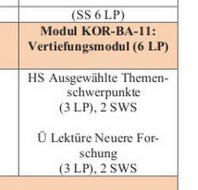 14 | TUCKU - Exchange Year Info Event 2023
Fast Track / On Time:

 already finished most of your minor’s requirements. 

Even before starting your 6th semester course, think about what your thesis topic will be. 

If you have figured out the topic in the beginning of the 6th semester, you could finish that semester. 

If not, at the latest by the end of the 6th semester, go to the faculty you want to work with and discuss your possible topic - you can finish in your 7th semester
15 | TUCKU - Exchange Year Info Event 2023
Normal Track:

 you still have minor requirements to fulfill

Fulfill all your requirements (major/ minor) during the 6th – 8th semester. 

Write your thesis throughout 7th~ 8th semester. 

Behind Track:

you still need to make up for your 2nd & 3rd semester content courses or your exchange year content course 

You can take any courses and count it towards your 2nd & 3rd semester required content courses. But remember that all the 6 semester content course requirements can only be met by taking the 6 semester courses!

* Recommendation for both Normal Track & Behind Track—start thinking of your thesis topic early on & approach the possible thesis advisor during you 6th semester so that throughout the remaining year of your study you can write the thesis while fulfilling the course requirements
16 | TUCKU - Exchange Year Info Event 2023
[Speaker Notes: For those in the normal or “behind track” the recommendation is to still take the 6semester courses early on and start thinking of your thesis topic seriously….have a meeting by the end of 6th semester…so throughout the rest of the semester you can write your thesis while fulfilling your course requirements.]
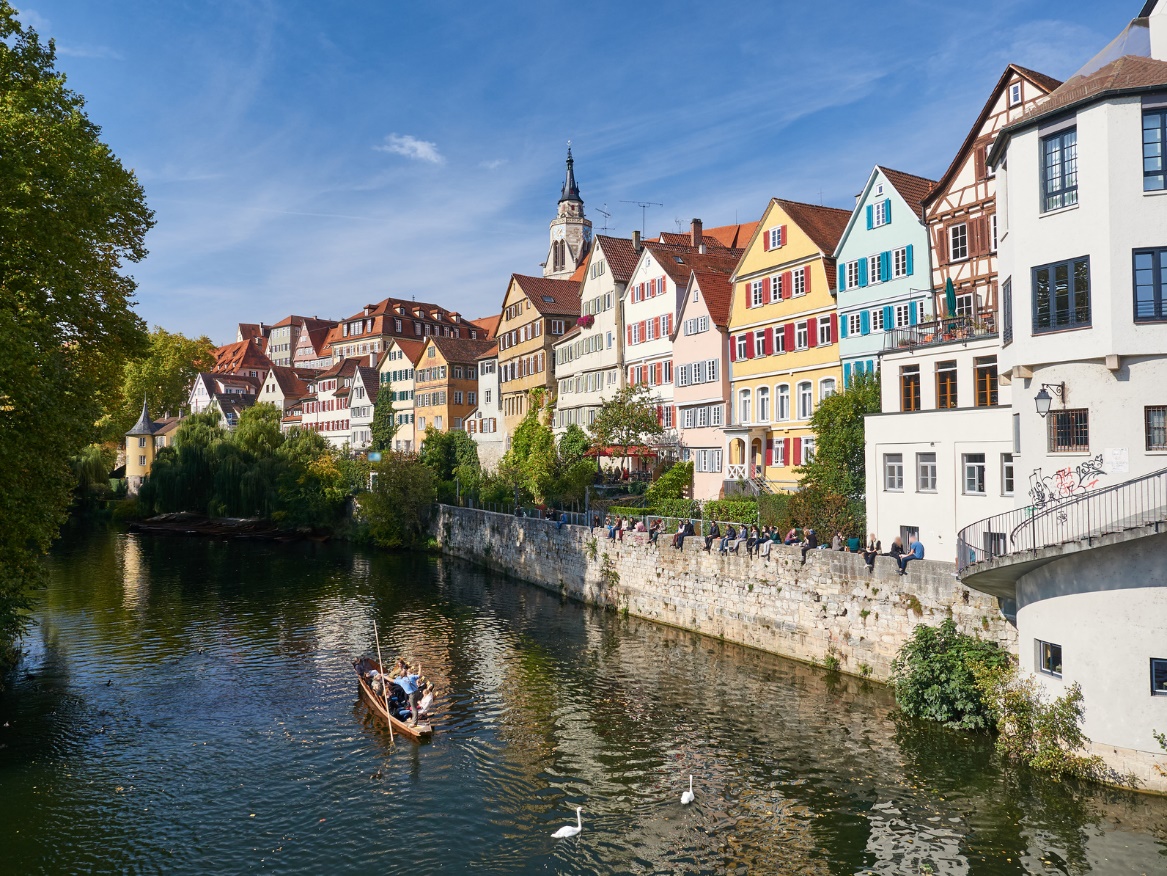 Thank you for your attention!
Universität Tübingen
AOI, Abt. Koreanistik
Wilhelmstr. 133, 72074 Tübingen
E: koreanistik@uni-tuebingen.de
W: www.korea.uni-tuebingen.de
Photo by Manuel Schönfeld_Fotolia_95673822
[Speaker Notes: Photo by Manuel Schönfeld_Fotolia_95673822_M]